RULES FOR CHANGINGSINGULAR AND PLURAL NOUNS
[Speaker Notes: Notes for Teacher - < Information for further reference or explanation >
Suggestions: <Ideas/ Images/ Animations / Others – To make better representation of the content >
Source of Multimedia used in this slide -  <Please provide source URL where we find the image and the license agreement>]
Singular and Plural Nouns
Singular Nouns
Plural Nouns
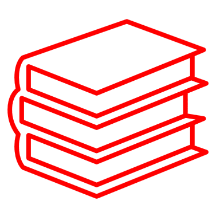 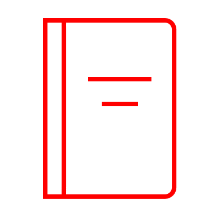 Book
Books
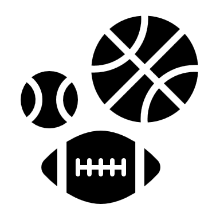 Ball
Balls
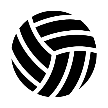 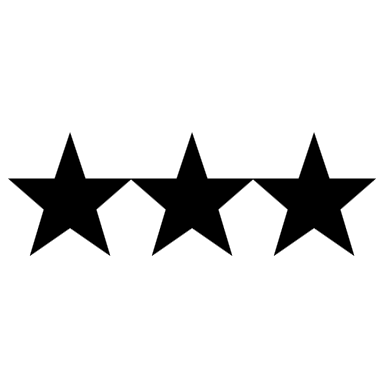 Star
Stars
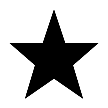 [Speaker Notes: Notes for Teacher - < Information for further reference or explanation >
Suggestions: <Ideas/ Images/ Animations / Others – To make better representation of the content >
Source of Multimedia used in this slide -  <Please provide source URL where we find the image and the license agreement> 
All images are taken from MS power point icons]
Irregular Plural Nouns
Plural Nouns
Singular Nouns
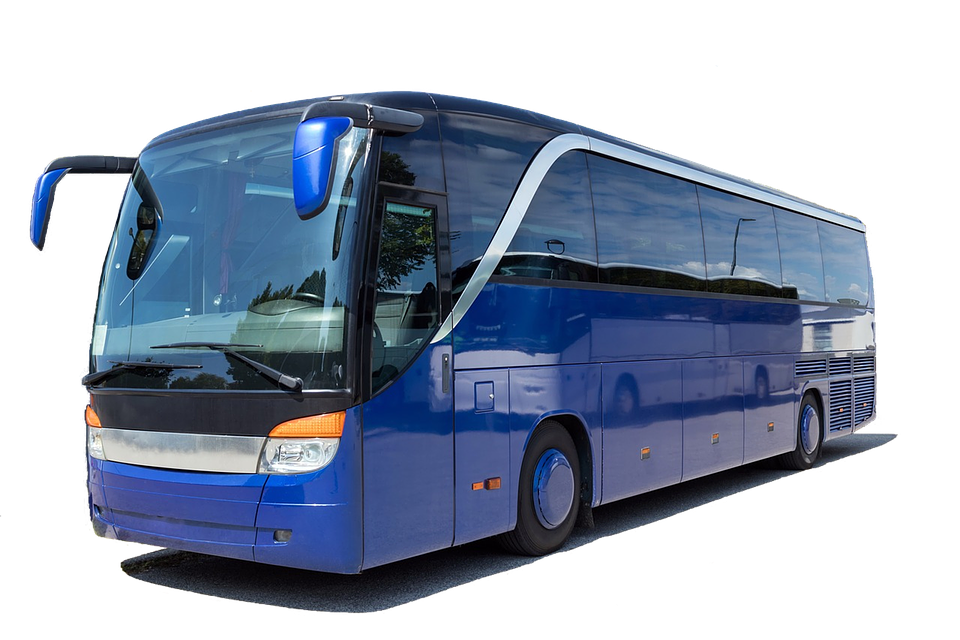 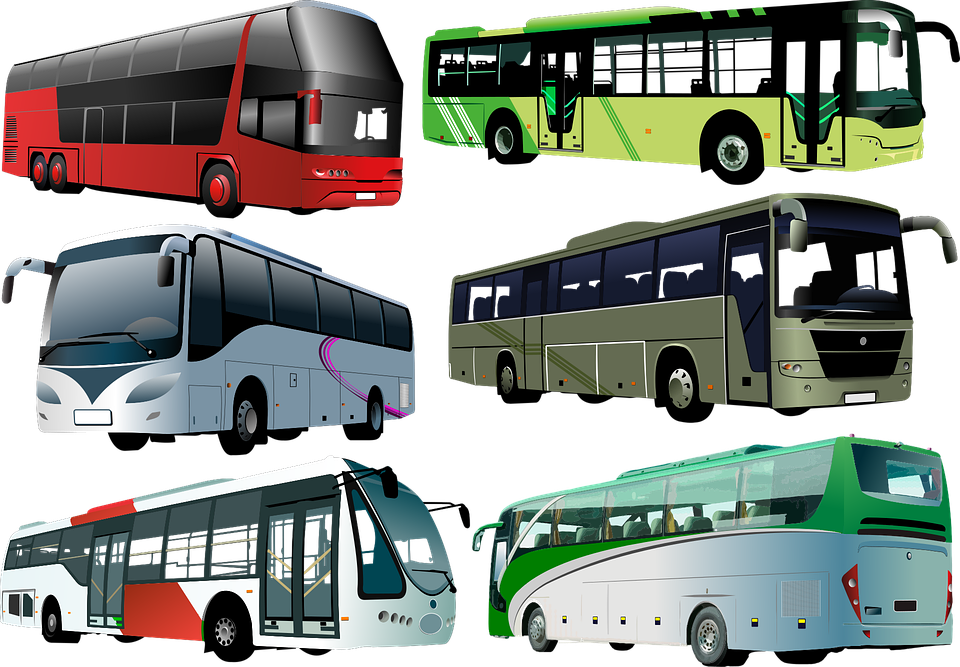 Bus
Buses
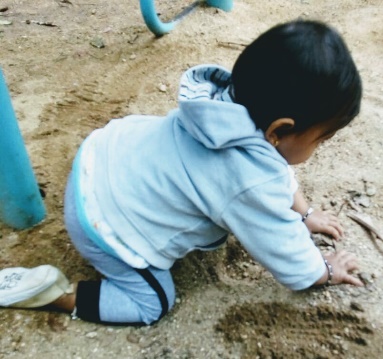 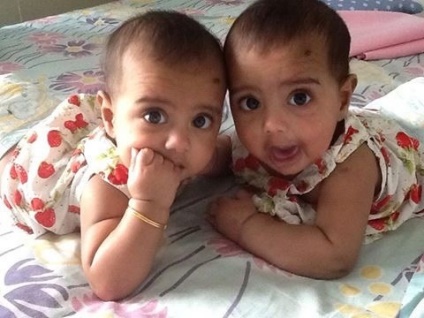 Baby
Babies
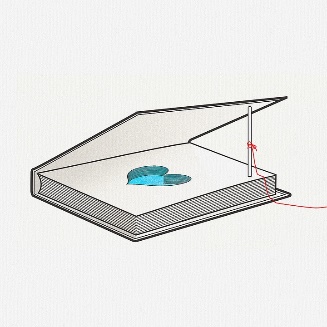 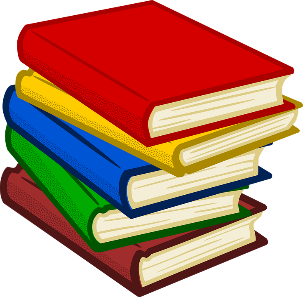 Story
Stories
[Speaker Notes: Notes for Teacher - < Information for further reference or explanation >
Suggestions: <Ideas/ Images/ Animations / Others – To make better representation of the content >
Source of Multimedia used in this slide -  <Please provide source URL where we find the image and the license agreement> 
Bus - https://pixabay.com/photos/coach-bus-holiday-modern-bus-3206326/
Buses - https://pixabay.com/vectors/city-bus-tourist-bus-transport-4677487/
Baby: SSSVV: Search Keyword “baby”
Babies: SSSVV: Search Keyword “baby”
Book - https://pixabay.com/illustrations/fantasies-books-traps-love-stories-4063346/
Books - https://pixabay.com/vectors/book-books-library-books-reading-2022464/]
Irregular Plural Nouns  - Rule No 4
If a noun ends in a VOWEL followed by ‘y’,  add ‘s’ to make it Plural.
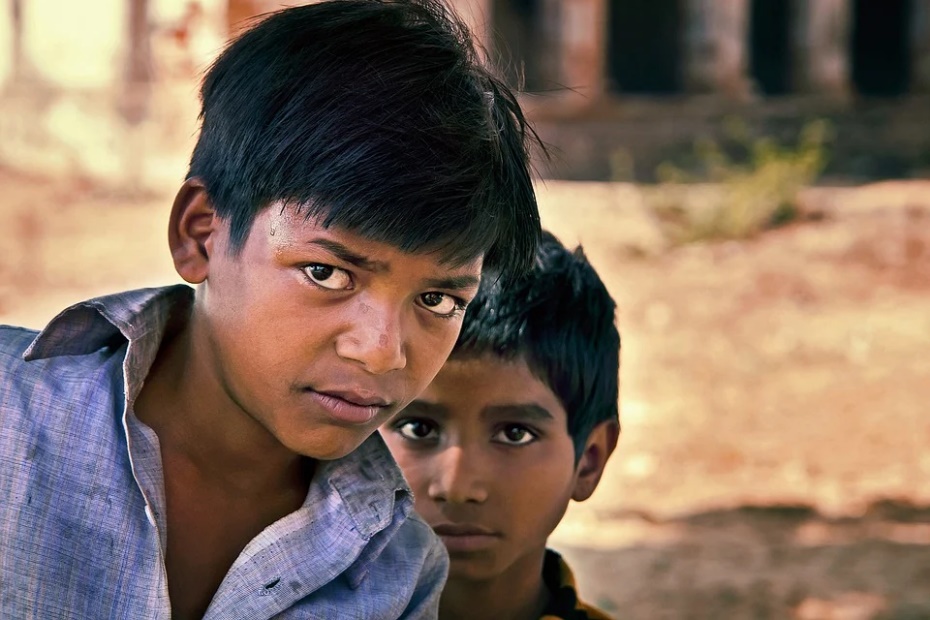 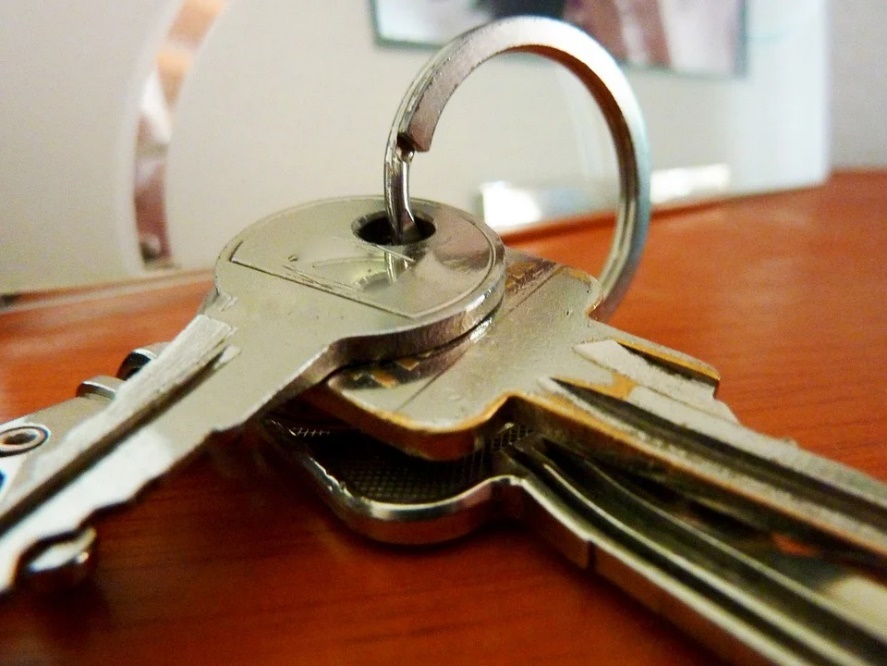 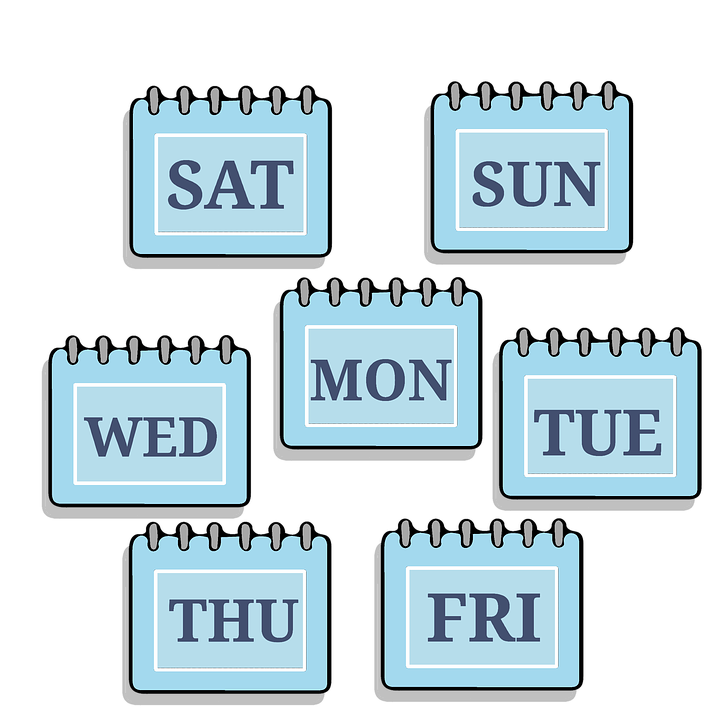 Boy - Boys
Key - Keys
Day - Days
[Speaker Notes: Notes for Teacher - < Information for further reference or explanation >
Suggestions: <Ideas/ Images/ Animations / Others – To make better representation of the content >
Source of Multimedia used in this slide -  <Please provide source URL where we find the image and the license agreement> 
Boys - https://pixabay.com/photos/boys-indian-portrait-children-kids-1158803/
Keys - https://pixabay.com/photos/key-house-key-beard-key-castle-979593/
Days - https://pixabay.com/illustrations/time-management-week-calendar-days-2323612/]
Irregular Plural Nouns  - Rule No 5
If a noun ends in a CONSONANT followed by ‘o’,  add ‘es’ to make it Plural.
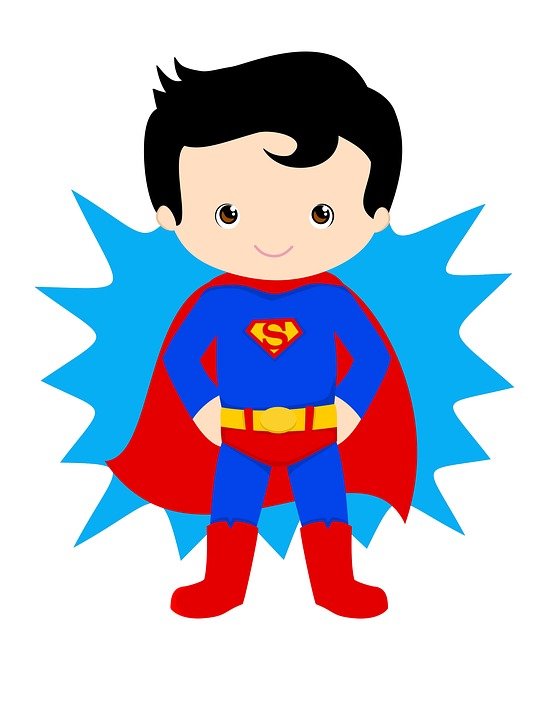 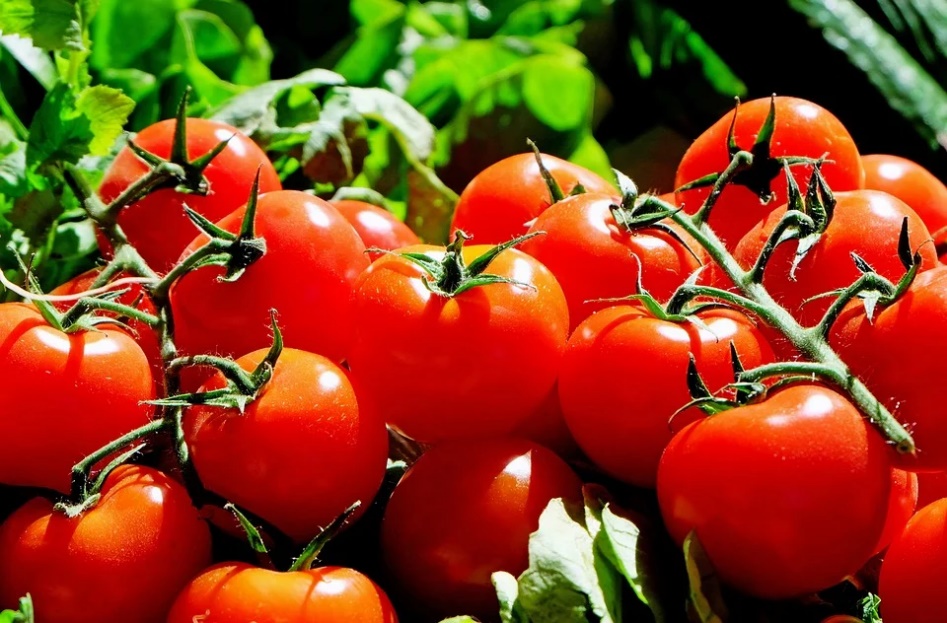 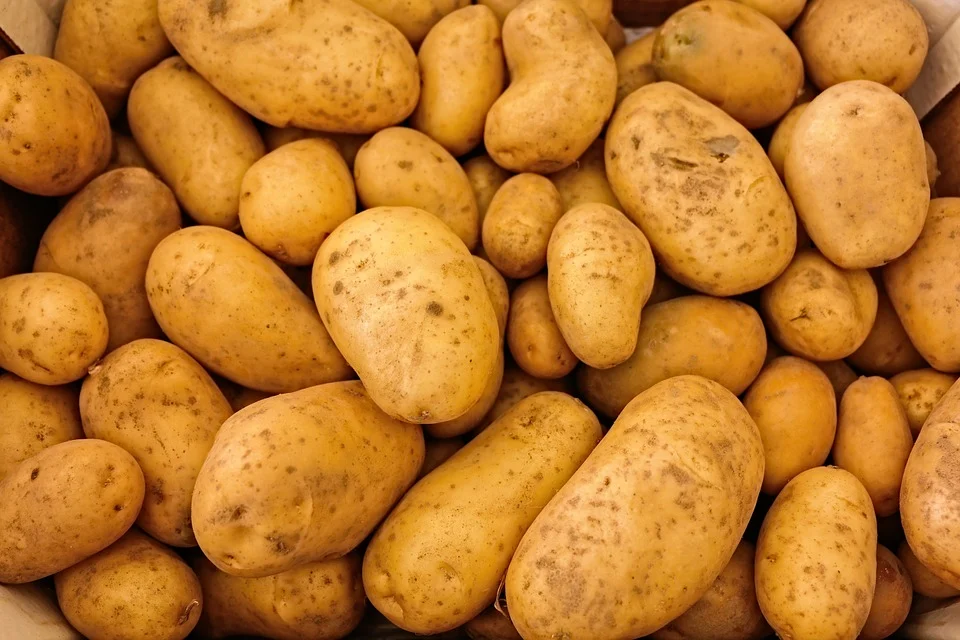 Tomato - Tomatoes
Potato - Potatoes
Hero - Heroes
[Speaker Notes: Notes for Teacher - < Information for further reference or explanation >
Suggestions: <Ideas/ Images/ Animations / Others – To make better representation of the content >
Source of Multimedia used in this slide -  <Please provide source URL where we find the image and the license agreement> 
Tomatoes - https://pixabay.com/photos/tomatoes-fruit-food-harvest-1280859/
Potatoes -  https://pixabay.com/photos/potatoes-vegetables-food-raw-411975/
Hero - https://pixabay.com/illustrations/superman-kid-hero-superhero-hero-2478978/]
Irregular Plural Nouns  - Rule No 6
If a noun ends in a VOWEL followed by ‘o’, add ‘s’ to make it Plural.
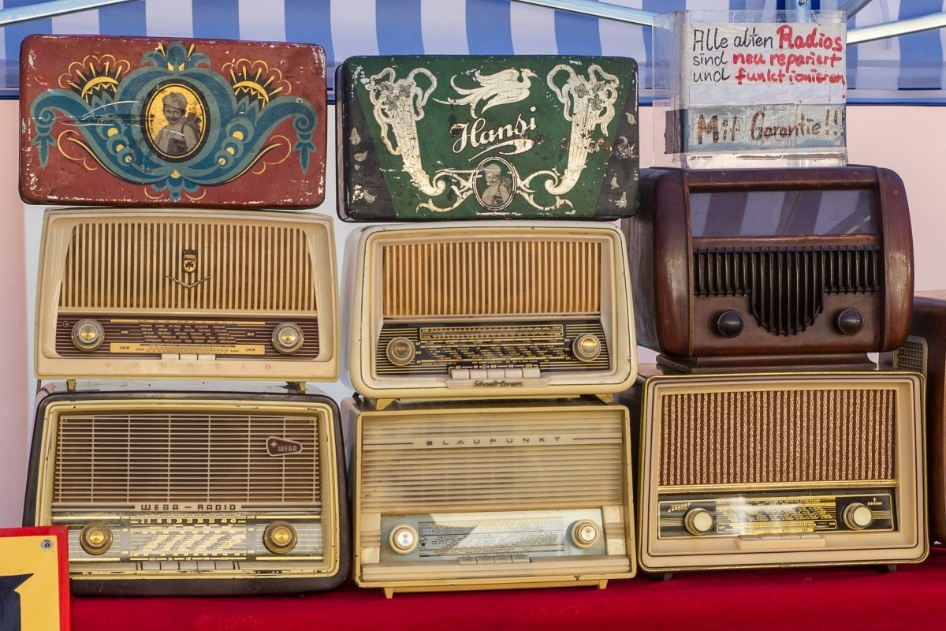 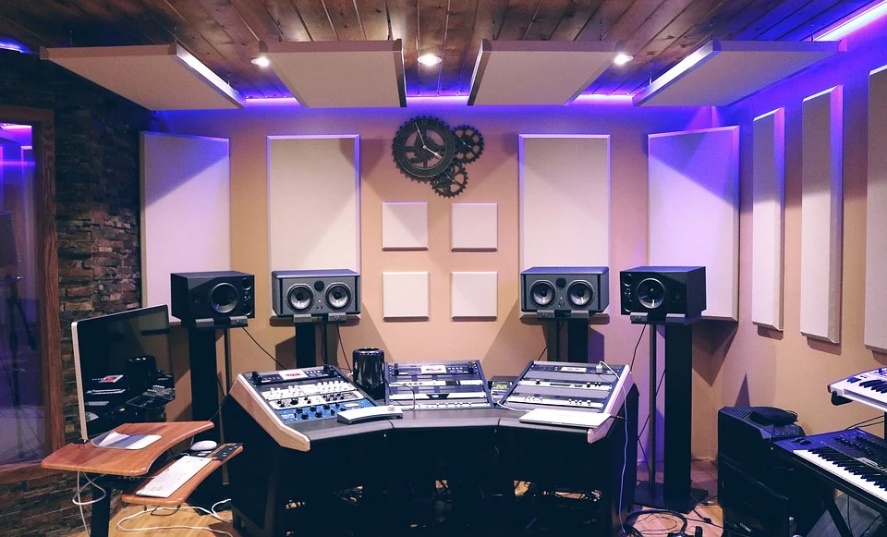 Radio - Radios
Studio - Studios
[Speaker Notes: Notes for Teacher - < Information for further reference or explanation >
Suggestions: <Ideas/ Images/ Animations / Others – To make better representation of the content >
Source of Multimedia used in this slide -  <Please provide source URL where we find the image and the license agreement> 
Radios - https://pxhere.com/en/photo/486262
Studio - https://pixabay.com/photos/music-studio-music-studio-sound-1290087/]
Summary
A noun names a person, place, animal or thing.
A singular noun refers to only one person, place, animal or thing.
A plural noun refers to two or more than two people, places, animals or things.
Summary
List of some Plural Nouns
MM INDEX
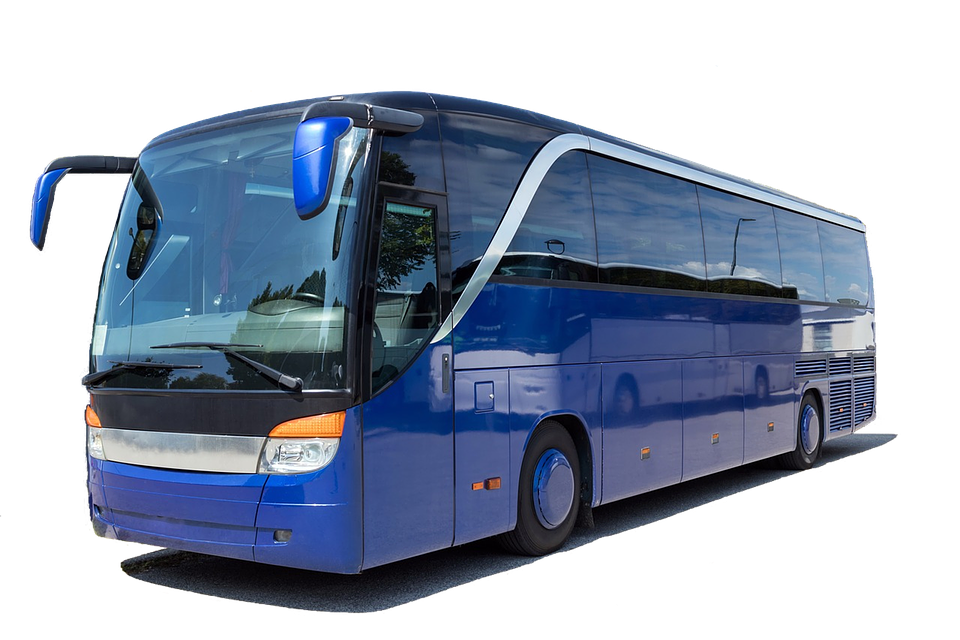 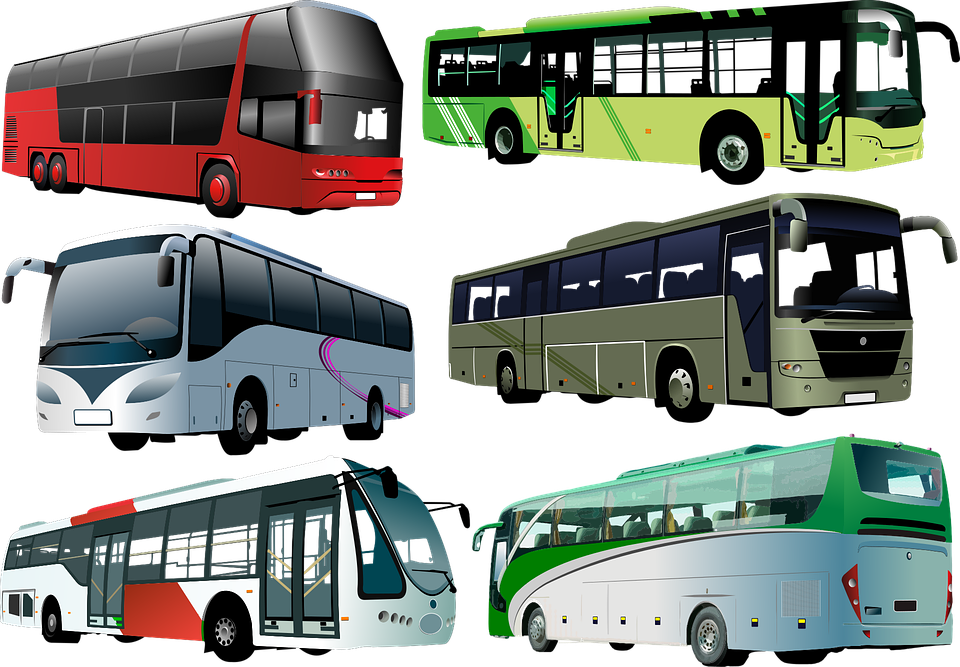 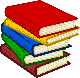 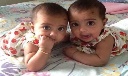 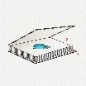 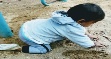 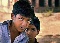 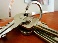 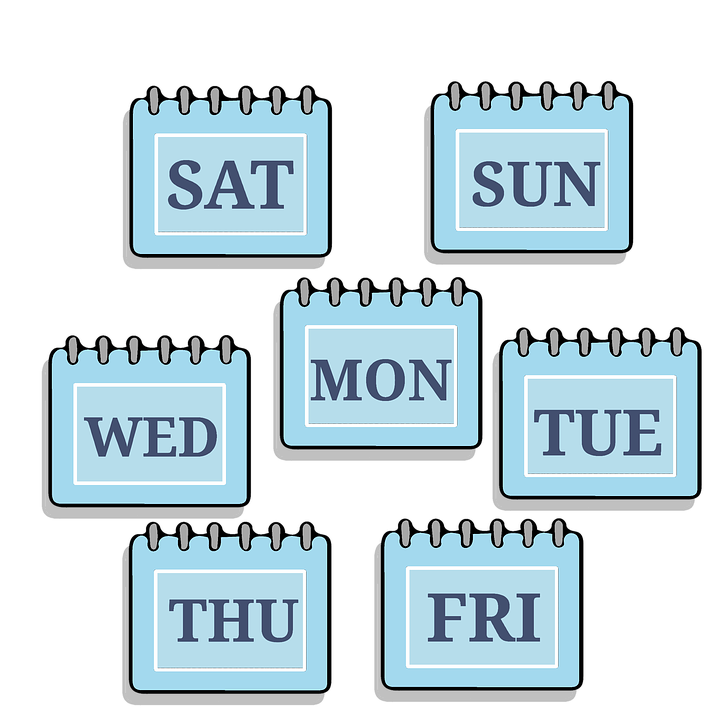 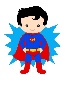 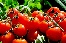 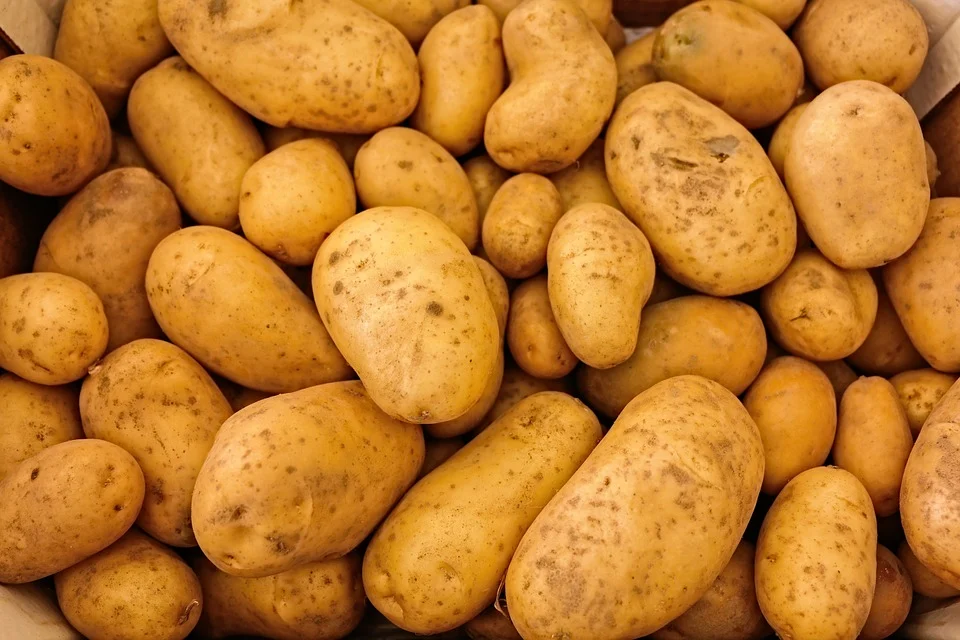 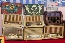 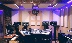 [Speaker Notes: Notes for Teacher - < Information for further reference or explanation >
Suggestions: <Ideas/ Images/ Animations / Others – To make better representation of the content >
Source of Multimedia used in this slide -  <Please provide source URL where we find the image and the license agreement>]